Guiding parents through separation

Christine Skinner – University of York Ida Forster – Resolution
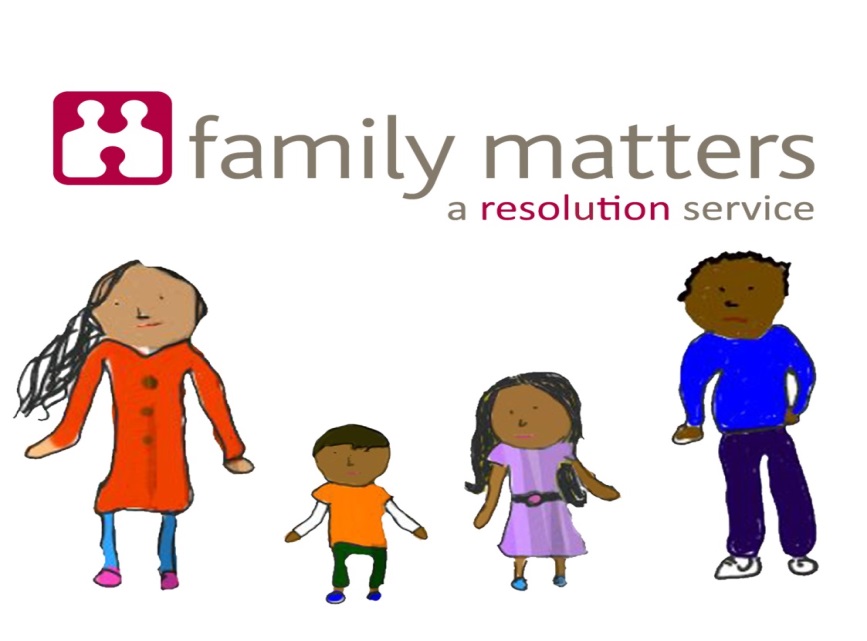 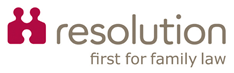 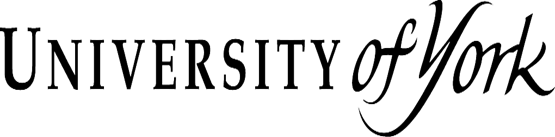 Introduction
Aims Family Matters Guide service
Basic Management Information 
Qualitative Research: ‘co-production’ of knowledge project
Findings:
The uniqueness of the Family Matters Guide role 
Challenges 
Implications for professional practice 
Key messages
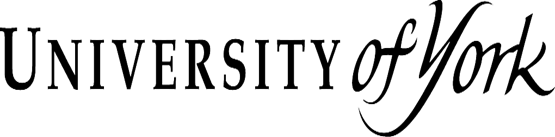 Aims - Family Matters
Help low-income separated parents to collaborate in best interests of their children

Guides combined their legal knowledge and mediator conflict resolution skills to:
work with parents as couples or as individuals
provide legal information (not legal advice)
guide parents to reach their own agreements
deal with parents’ legal, emotional and practical difficulties in a holistic way
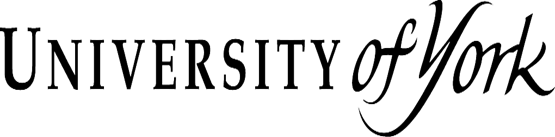 [Speaker Notes: Tell a story here about how fit with Government policy – HSSF aims!]
Basic Management Information
Over the 30 months of DWP funding:Number of parents seen by Guides		1570 		Women			55%		Men				45%Of those declared ethnicity:		White British 			75% 		Other ethnic groups 		25%Attended joint session/ referred to mediation		 		21%
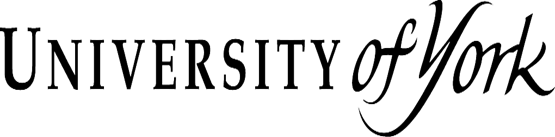 Basic Management Information
By end of August 2015:Parents reported:Information and support beneficial		96%Feel better informed				86%Improved access to information 		85%Feel able take action 				78%Understand benefits joint agreement	76%Feel better about situation 			69%Improved communication with ex		44%
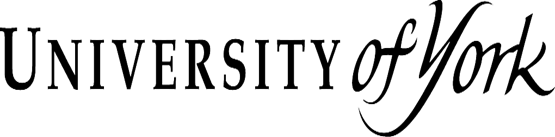 DWP – Evaluation HSSF
Help and Support for Separated Families 
All 17 projects evaluated by DWP
Cover a broad range of aspects including:
Case throughput
Parental perspectives 
Collaborative parenting outcomes
Value for money
Report expected spring 2016
Independent Qualitative Research
Study - Dr Skinner Department of Social Policy and Social Work @ University of York 

Funded Economic & Social Research Council – ‘co-production of knowledge’ project

Fund aims support partnership working between researchers and organisations to help improve impact of research for societal well-being
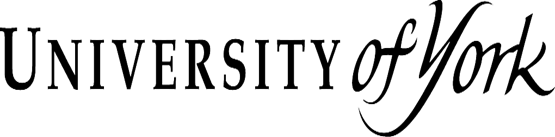 Qualitative Research Study
Aim:
To explore Guides experiences. NB did not consider parents experiences.

Research Questions:

What was unique about the Guide role? 
What challenges did Guides face in delivery?
What are the implications for professional practice?
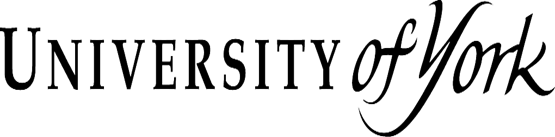 Qualitative Research Study
Methods:

Six Guides interviewed individually
One FM Project Manager
One senior member of Resolution Board
Four Guides interviewed together in Focus Group

Fieldwork between March–April 2015
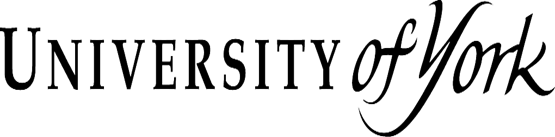 Findings - Guides enjoyed
Freedom
from paperwork and detailed accounting of how  spend time with clients
from regulations around giving legal advice

Applying mix of legal and mediation skills  
These combined skills felt to be very valuable
Lawyer expertise and know-how of local court processes felt to be vital
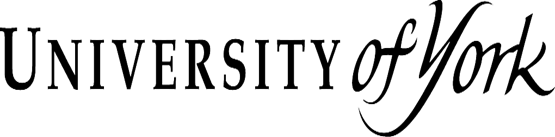 Findings – Guides felt role unique
Holistic - consider practical and emotional needs
Listening - ‘listen properly’, help parents ‘unpick’ layer of problems
Flexible – parents ‘dip in and out’, ‘go at own pace’
Tailored - providing bespoke legal information
Impartial – not taking one side
Fluid - combining skills as lawyers and mediators in a flexible and fluid way
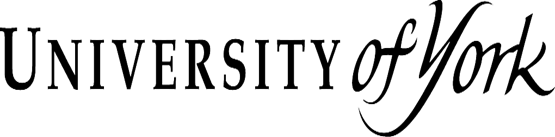 [Speaker Notes: It is the way they combined their lawyer and mediator skills that made the role unique and work in practice to provide impariliaty]
Findings – Impartiality
Unique aspect but was achieved in practice by:
Providing parents with ‘neutral voice’ on their situation
Helping parents ‘stop and think again’ about their plans 
Allowed parents time to reflect whilst being supported by the Guide

All above involved Guides combining lawyer and mediator skills
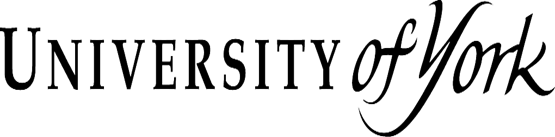 Findings - Combining skills as lawyers and mediators
‘…I think the combination, you know, solicitor-mediator, so they’ve [Family Matters Guides] got that advantage...and the, the objectivity of the information and the breadth of the information and the impartiality of the information and the option of working with both parents and the flexibility …you know, obviously as a lawyer… you’re very much with one party. I mean it rings bells with being a mediator, but it extends, it extends that role as a mediator…’
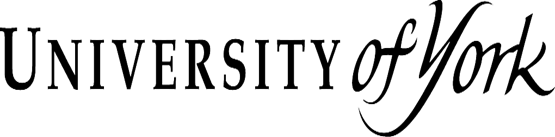 Findings – ‘Extending’ a mediator role
Working with both parents
get a ‘balanced view’ on ‘where position is’ 
Go further ‘use directional talk’, challenge perceptions more
Have asynchronous meetings, act as ‘go between’
Communicate flexibly – by telephone, email 

‘…you don’t even have to see them together to find that it’s made a significant difference to their view on their position, they see their position in a different place.’
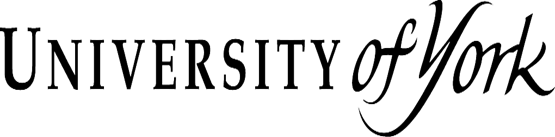 Findings – Mediation Ready
Getting parents ‘mediation ready’ most important

‘I don’t know, but it’s sort of softening people up or, you know, sensitising them to the possibility of mediation, because a lot of people still don’t understand it, they don’t know what it is, they don’t know how it works, and that’s really actually one of the big things that we can do, because we can sit down with them and tell them all about it on a non, sort of, adversarial sort of situation’.
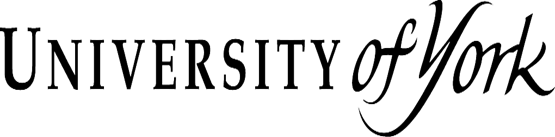 [Speaker Notes: Giving information and deal with misconceptions key]
Findings – Mediation Ready
Helped parents ‘engage better’ with formal mediation

‘[Family Matters Guides helps parents] to know their kind of legal rights and the parameters of what they are working in, and to have the kind of reality check about what it is that they are trying to achieve is realistic, and if they can have that thought process before they go into mediation, I think it is more likely for mediation to be successful …’
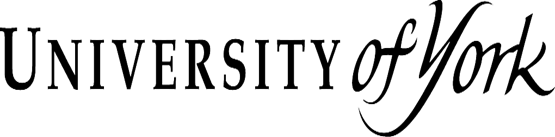 Findings – Adapting Lawyer Skills
Guides could be more flexible 
Less end focused
Follow parents, help them reach own solutions
Help BOTH parents identify ‘common ground’ in open and ‘discursive’ way (not by lawyers letters)
 keep relationships stable until parents ready to make agreements
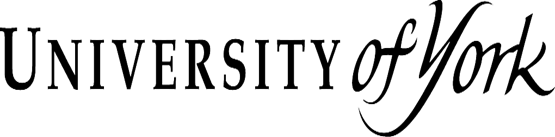 Findings – Adapting Lawyer Skills
Could help stabilise relations and limit conflict:
‘Sometimes with solicitors' letters going backwards and forth they can make it into a much bigger deal rather than just having that conversation [with both parents] that they [parents] can’t have together at that time cos they’re not at the part of their separation where they feel they can talk, but just feeling that you’re helping keep things on a more even keel, I guess’
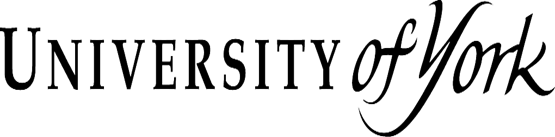 Findings – Challenges: Impartiality
Maintain impartiality ‘tricky’:
Judge best way make first contact other parent
Work hard to engage other parent – try convince them Guide not taking sides 
Hard work communicating with both parents
figure out both parents’ positions
find common ground between parents
help parents see they ‘shared’ the problem
Hard sometimes to suppress desire to take one parents view (for example if case unjust)
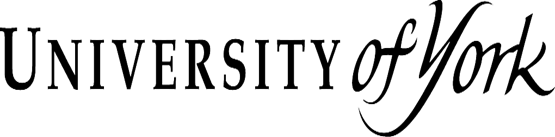 [Speaker Notes: Read pages 27-28 and 29]
Findings – Challenges: legal information
To provide legal information not legal advice required extra vigilance:

‘…but I mean, I, I think Family Guides, as a Family Guide you have to constantly remember your role and not tip into the advice…into advice mode or mediator mode, you know, you’re, you’re, it is this sort of hybrid...which is you know, not quite legal and not quite mediator’. 

No consensus - some felt …
they went ‘close to the wire’ in giving advice
boundaries blurred between legal information and advice 
it was easier than imagined to give information
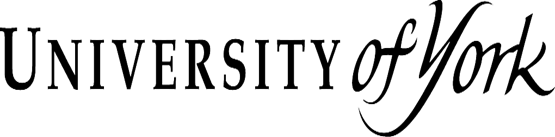 Findings – Challenges: legal information
Got easier provide legal information and not advice: 
‘…no that hasn’t been hard at all, and I thought that was going to be the hardest thing about it, and oddly it’s been straightforward, the kind of, we give information or advice, I thought that was going to be really, really tricky to do...it’s actually, it’s actually a lot easier to do in practice than I thought it was going to be, to kind of neutralise what you’re giving into information.’ 

once transition to being a Guide made (adopt hybrid role) 
with practice to neutralise advice into information
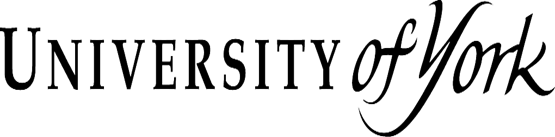 Findings – Challenges: legal information
BUT Guides said vital to have legal knowledge and expertise:

‘…In terms of the legal side though, I absolutely think that you need to be solicitors, absolutely, like your legal knowledge will be really tested…And I think that’s the worry about, some worry about the scheme [Family Matters], that it could be delivered by non-lawyers. But what I would say is I have used every ounce of my experience as a lawyer in these cases; I‘ve had some really tricky, really tricky situations and I think you’d need not just a knowledge of the law but also an ability to have like an authority of the law…’
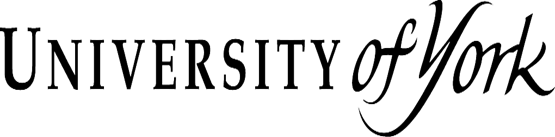 Sum Up: Implications for practice
Enough Time
Engage 2nd Parent
‘Small Steps’
Impartiality – work both parents
‘Unpick’ layer of problems
Practice
Challenge fixed positions
Holistic Support
Keep relationship on ‘even keel’
Policy
Lawyer / Mediation Stage
Prelim Stage?
2
[Speaker Notes: The interesting question is whether there is a preliminary stage 
that could be – or should be done by a dedicated trained FM Guide?
If yes – 
then provided by whom? 
What training needs? 
Best Location(s) of service?
Service client agreement? 
When decide to end agreement – close client case? 
Who should pay? 
What subsidies?]
Key Messages
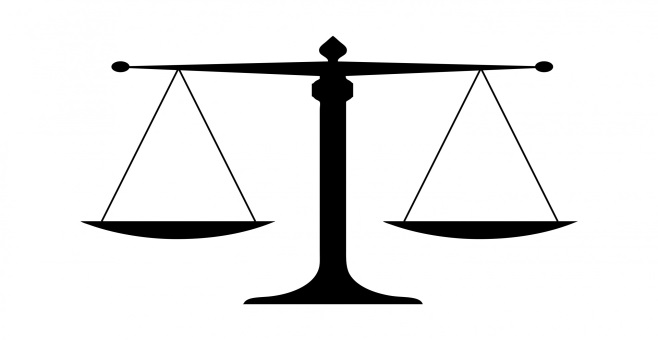 Recognise early stage in separation/dispute requiring: 

Flexible delivery of skilled legal information 
Extensive support ‘unpick’ problems blocking resolution 
A ‘neutral voice’ to guide both parents 
Time to reflect and help stabilise relationships 
Preparation for formal mediation

BUT raises some BiG questions for practice
[Speaker Notes: Parents can benefit from something more flexibly delivered that goes beyond the traditional professional practices of lawyers and mediators.  
FM Guides show that extensive and intensive support can be provided that gives parents time to reflect and help them ‘unpick’ underlying problems that can often block resolution of their dispute. 
The research on Family Matters shows the value of new ways of working. It has identified a possible  early stage in separation or dispute journey that might benefit  from early interventions which can provide:   
Support parents through provision of a professional ‘neutral voice’ to help them ‘move on’ in a non-adversarial way 
Help parents keep their relationship on an ‘even keel’ while they reflect on their next course of action 
Enable parents to become ‘mediation ready’]
BiG questions for practice
Evidence from Family Matters Guides show:
Value combine legal-mediation skills in one person
But what is best way to help both parents collaborate?
Need understand professional perspective too and processes of:
Transition into a new role /collaborative practice
Neutralising information for both parents to use
Suppression of traditional professional identities 

How can we adapt professional practice to work with both parents collaboratively?
[Speaker Notes: Parents can benefit from something more flexibly delivered that goes beyond the traditional professional practices of lawyers and mediators.  
FM Guides show that extensive and intensive support can be provided that gives parents time to reflect and help them ‘unpick’ underlying problems that can often block resolution of their dispute. 
The research on Family Matters shows the value of new ways of working. It has identified a possible  early stage in separation or dispute journey that might benefit  from early interventions which can provide:   
Support parents through provision of a professional ‘neutral voice’ to help them ‘move on’ in a non-adversarial way 
Help parents keep their relationship on an ‘even keel’ while they reflect on their next course of action 
Enable parents to become ‘mediation ready’]
Full Report Available from Resolution Website:http://www.resolution.org.uk/Guiding parents though separation: Family matters – an innovative support service from Resolution  Christine Skinner – University of York Ida Forster – Family Matters
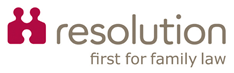 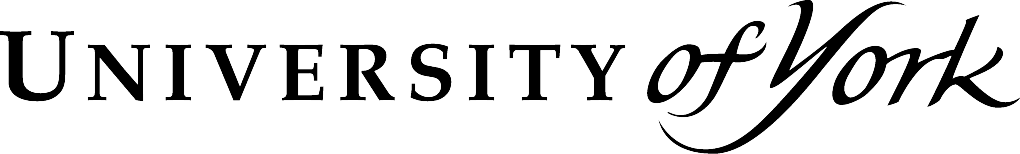 Presentation given at the ESRC International Research Seminar Series: Child Maintenance: International Perspectives and Policy challenges. Seminar 6: divorce and separation: new models of professional practice to support parents. The Nuffield foundation London 7th December 2015